PHY 712 Electrodynamics
9-9:50 AM  MWF  Olin 105

Plan for Lecture 38:
Special Topics in Electrodynamics:
Optical properties of materials
Image reconstruction – computerized tomography
Ref.  Born & Wolf, Principles of Optics, 7th edition (1999)
04/23/2018
PHY 712  Spring 2018 -- Lecture 38
1
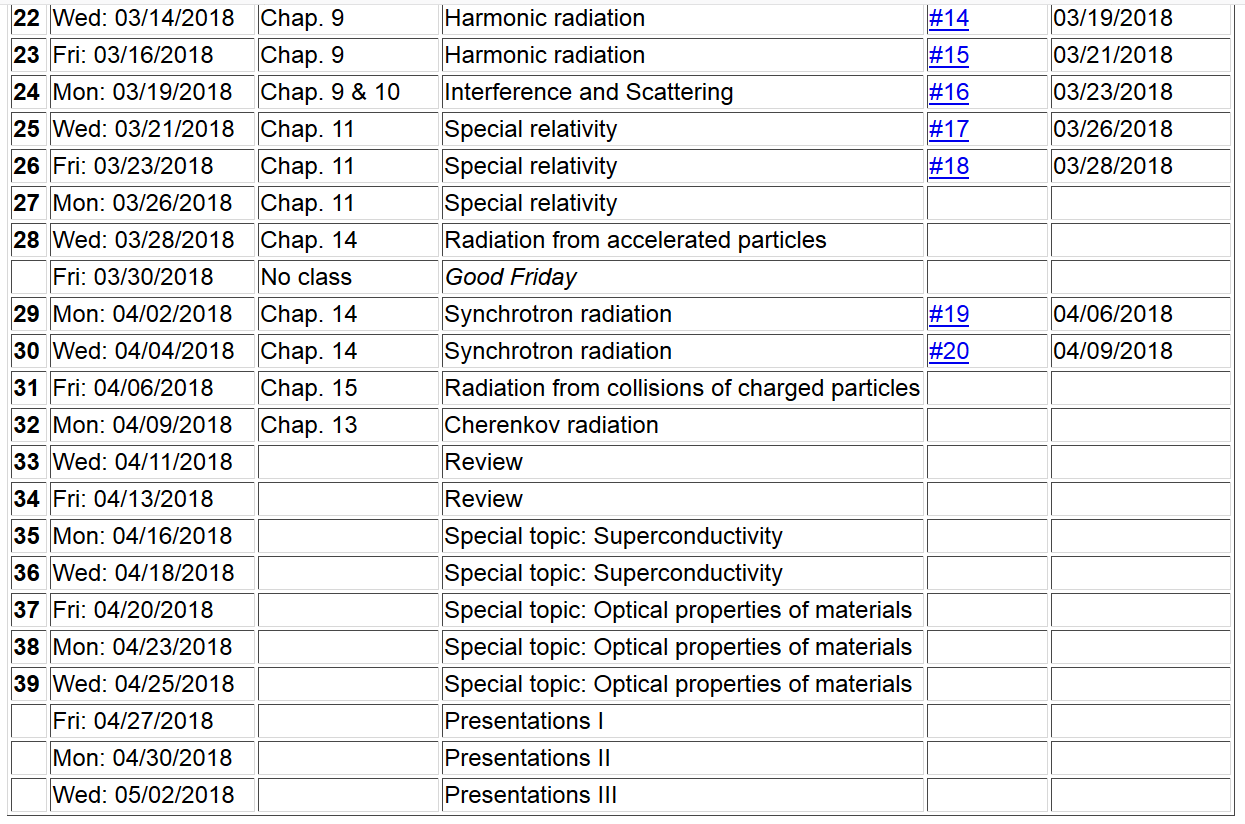 04/23/2018
PHY 712  Spring 2018 -- Lecture 38
2
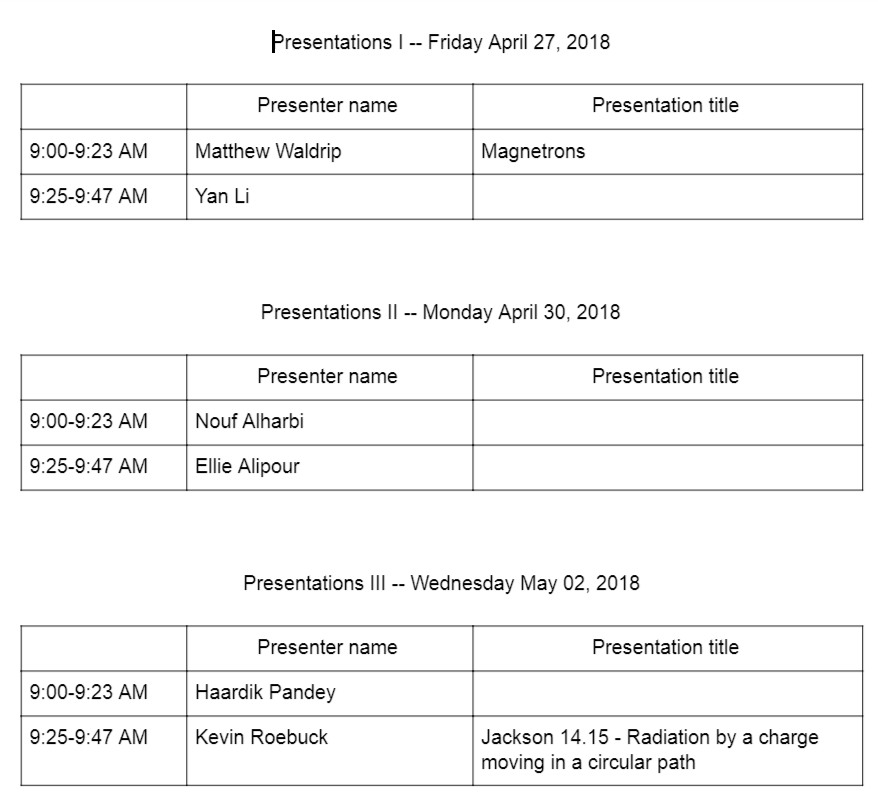 04/23/2018
PHY 712  Spring 2018 -- Lecture 38
3
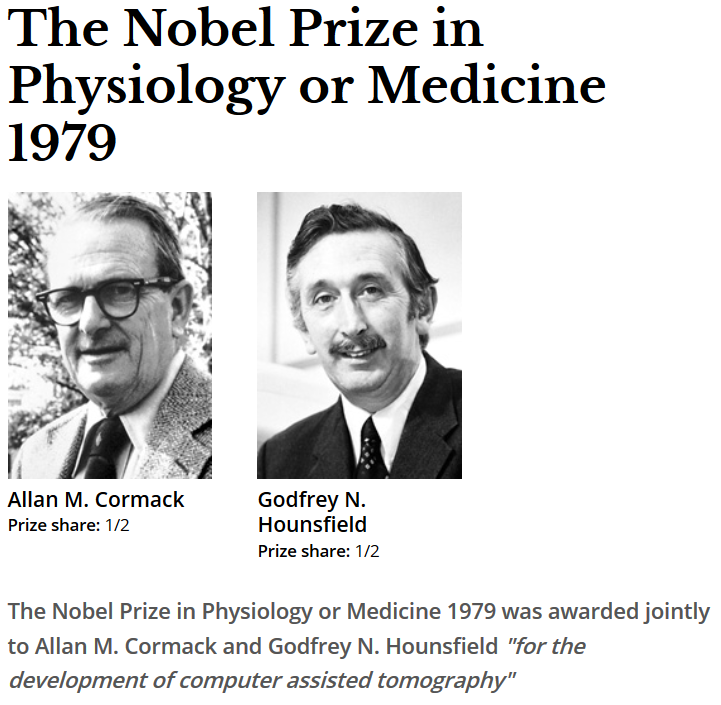 https://www.nobelprize.org/nobel_prizes/medicine/laureates/1979/
04/23/2018
PHY 712  Spring 2018 -- Lecture 38
4
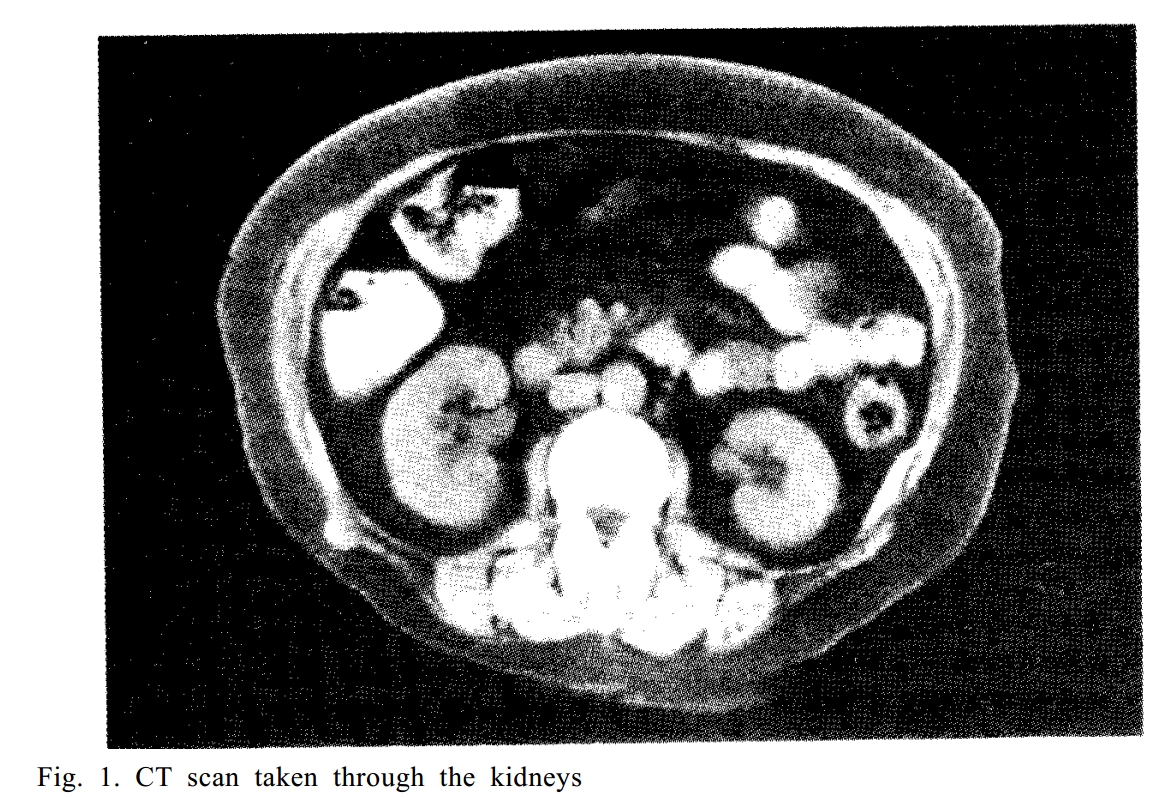 https://www.nobelprize.org/nobel_prizes/medicine/laureates/1979/hounsfield-lecture.pdf
04/23/2018
PHY 712  Spring 2018 -- Lecture 38
5
Conventional X ray image
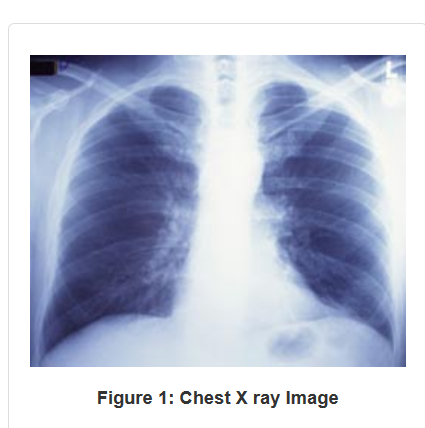 04/23/2018
PHY 712  Spring 2018 -- Lecture 38
6
The mathematical framework for computerized tomography is the Radon transform (J. Radon, Math. Phys. Klasse 69, 262 (1917)).   In addition to medical imaging, it is also used in astrophysics, geophysics, and materials physics.
Beer’s law
I0
P0
P1
l
04/23/2018
PHY 712  Spring 2018 -- Lecture 38
7
https://www.fda.gov/Radiation-EmittingProducts/RadiationEmittingProductsandProcedures/MedicalImaging/MedicalX-Rays/ucm115318.htm
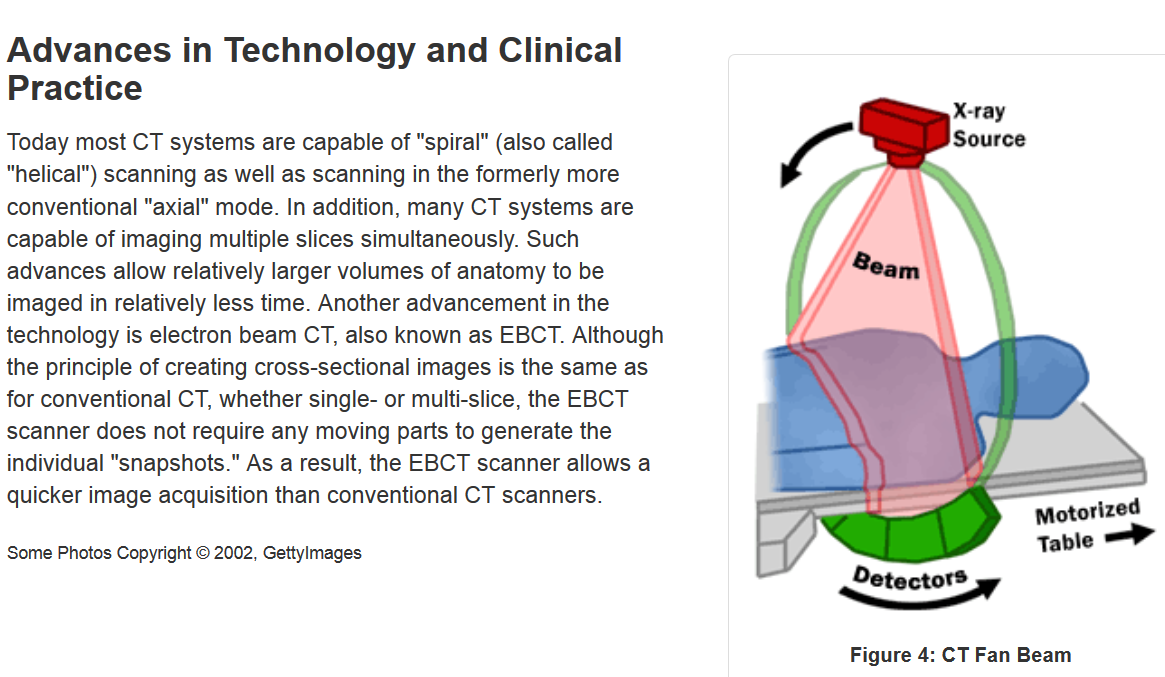 04/23/2018
PHY 712  Spring 2018 -- Lecture 38
8
04/23/2018
PHY 712  Spring 2018 -- Lecture 38
9
04/23/2018
PHY 712  Spring 2018 -- Lecture 38
10
y
x0
y0
x
04/23/2018
PHY 712  Spring 2018 -- Lecture 38
11
From scan
04/23/2018
PHY 712  Spring 2018 -- Lecture 38
12
Example of reconstruction of photo from increasing number of projections
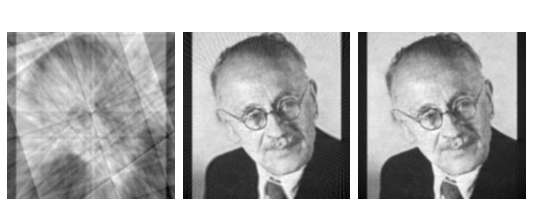 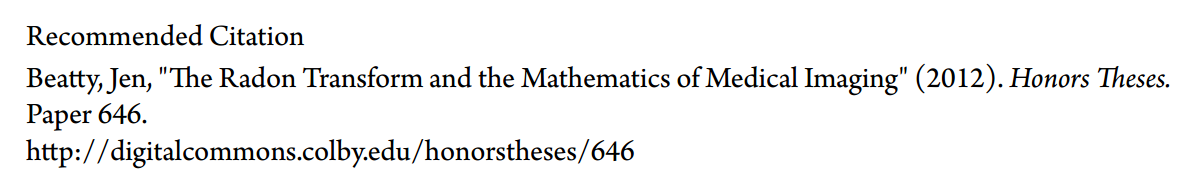 04/23/2018
PHY 712  Spring 2018 -- Lecture 38
13